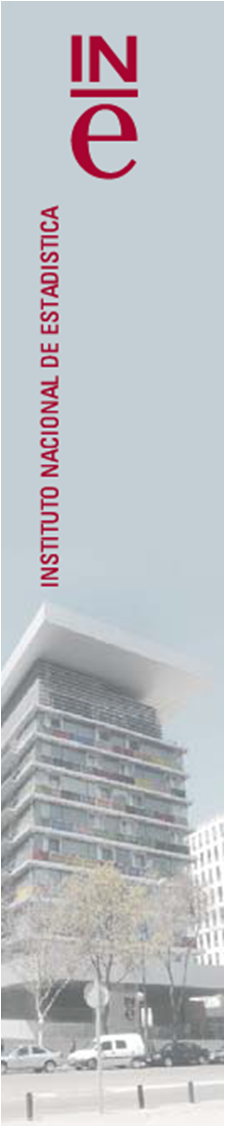 Communicatingthe value of statisticsto decision makers
María Jesús Vinuesa
Official statistics: New opportunities for transformation – innovation and cooperation
 Budapest, 20- 21 October 2015
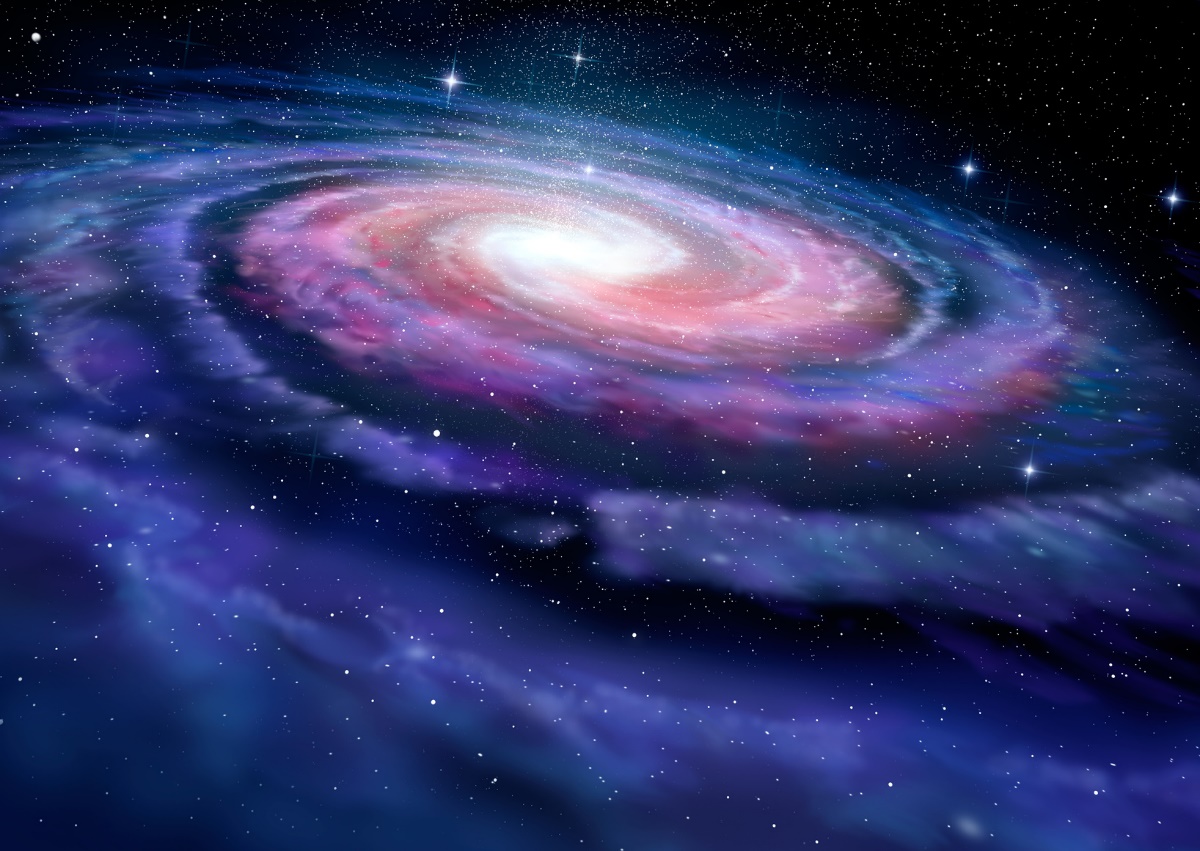 We are not alone
1. Alternative data sources
2. Other Data 
Providers
DATA REVOLUTION
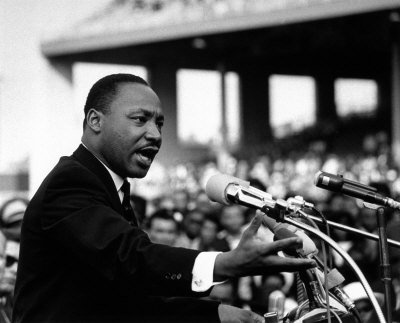 CHALLENGE

Maintain and highlight the value of Official 
Statistics
and COMMUNICATE them!!!
The Value of Official Statistics:
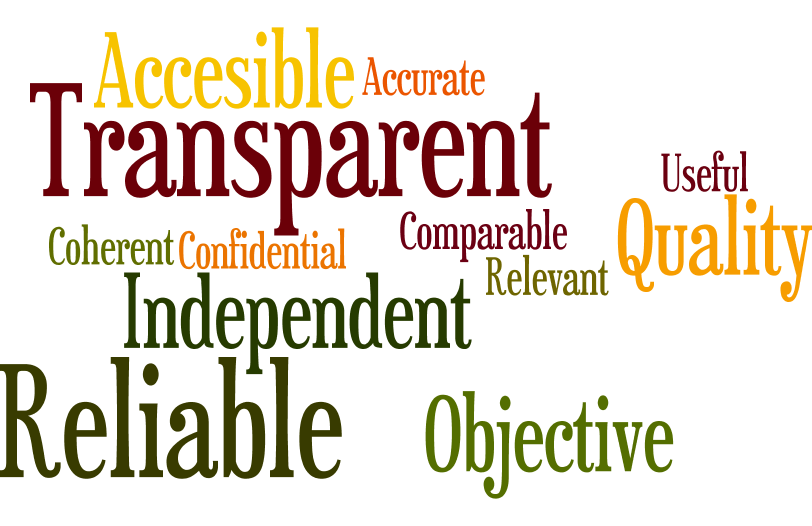 BRANDING 

We need to ensure that the Brand of “official Statistics” is well-recognized
Is  Branding  a good idea?

	Volkswagen Group
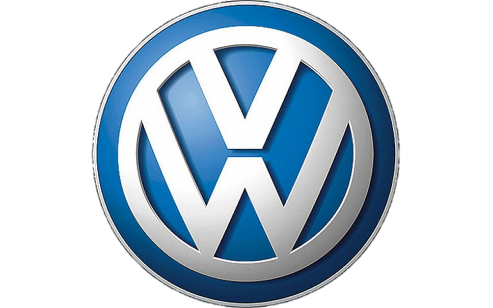 Domino effect: if one falls over, the next falls down too
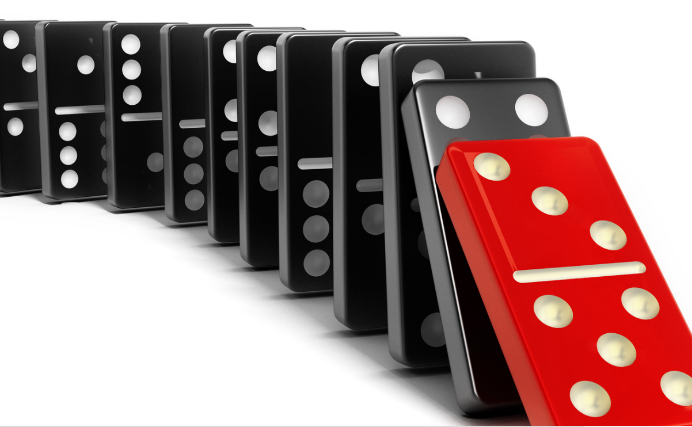 HOW?

Branding: “Official Statistics”


Communication and marketing strategy


Work in cooperation to identify best practises


Actively promote re-dissemination by third parties (twitter, Facebook, workshop with data journalist..)


National Conferences for users of European statistics 
      (Riga  and Luxembourg 2015)


DIGICOM project
HOW?


Improve Statistical Literacy


Special days like the World  Statistics Day


Press conferences


Magazines


Competitions: Statistics Olympiads, Hackathons
Take advantage of every situation to communicate our values
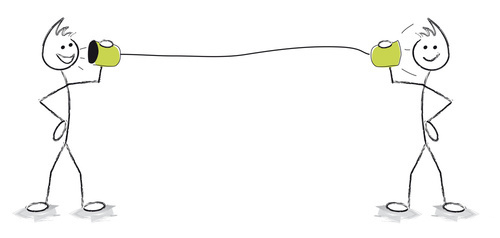